TrustZone Features in Cortex-M33
Learning Objectives
Define TrustZone and state why single processor isolation is important. 
Outline the memory partition of the processor when TrustZone Security Extension is implemented. 
Outline the function call mechanism between both TrustZone worlds 
Outline the instructions for switching between states 
Describe the Attribution units including their functions and outline the SAU registers. 
Outline the security requirements addressed by TrustZone
Outline
Motivations
Definition of TrustZone
Secure an d Non-secure worlds
Attribution units
Security requirements addressed by TrustZone
Introduction: Motivation
Two CPUs isolated from each other
IoT devices and embedded systems face the demand for Secure asset protection.
 Assets that need protection could be:
Communication Protection
Data protection
Firmware protection
Operation protection
Tamper protection
One method is to isolate data and assets that need security in a different processor.
Is there a better way?
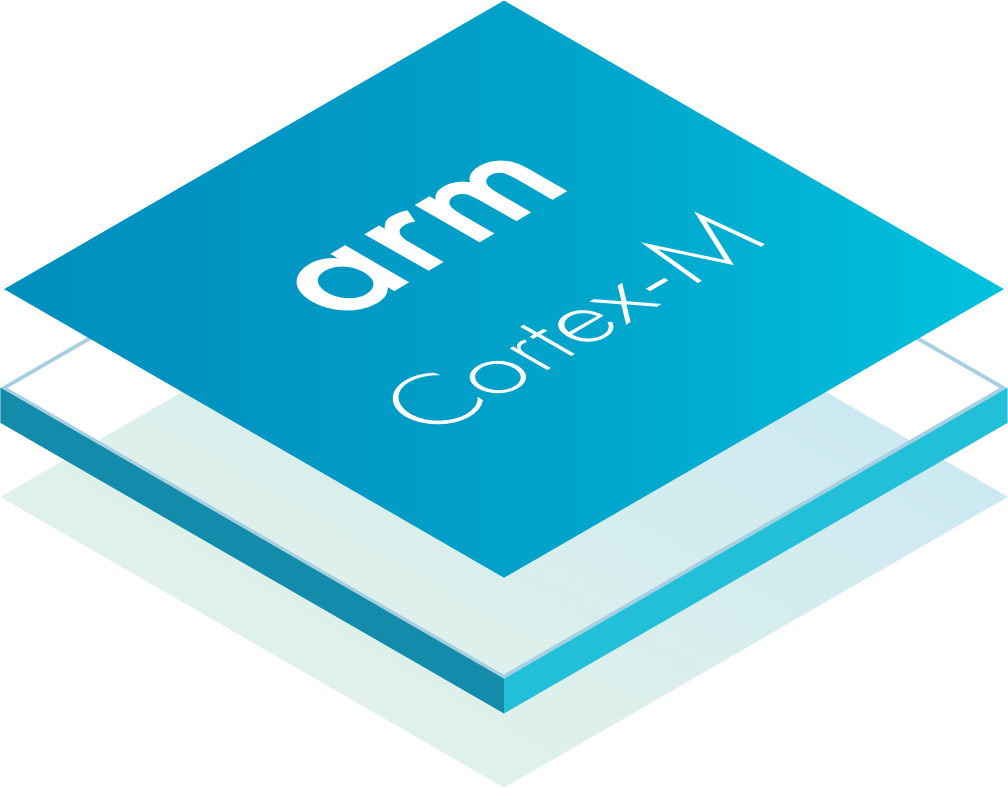 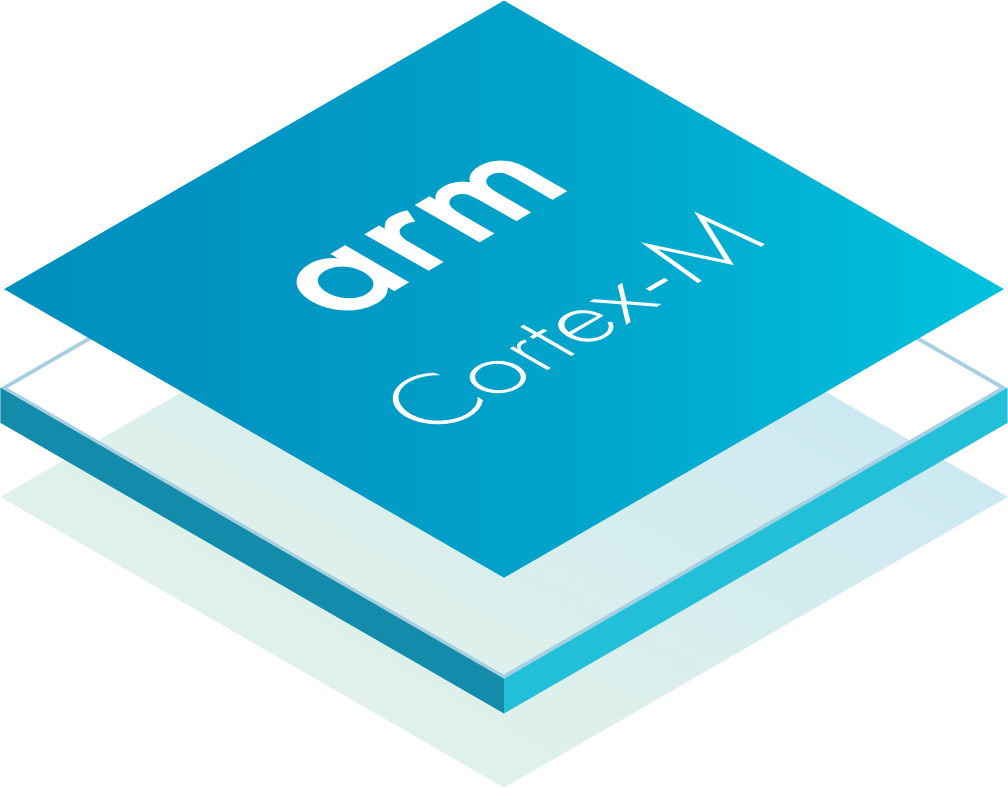 [Speaker Notes: Communication Protection: using cryptography and other authentication methods to prevent unauthorized access to data being transferred.

Data Protection: for secret data such as keys, certificates, passwords, biometric data, and personal information

Firmware Protection: prevents against IP theft and reverse engineering of firmware

Operation protection: to maintain critical service from malicious intentional failure

Tamper protection: prevents the protection system from being by-passed]
Introduction to TrustZone
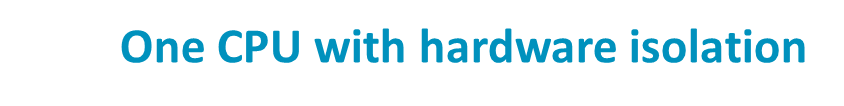 What is TrustZone?
TrustZone technology for ARMv8-M is a Security Extension that is implemented to provide Trusted Execution Environments for improved system security in a wide range of embedded applications to prevent untrusted applications from accessing security critical resources.

TrustZone technology for ARMv8-M is an optional
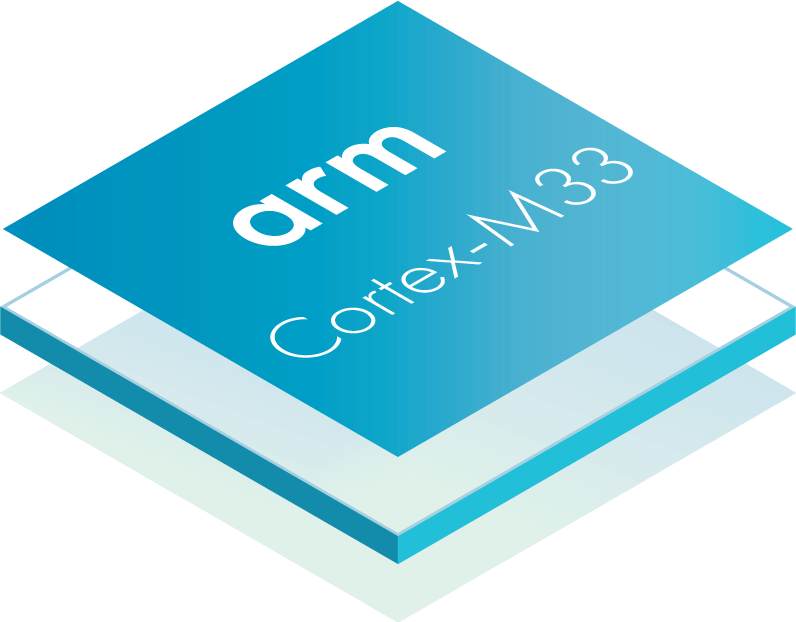 One processor isolation: Benefits
Secure and Non-secure worlds exist in one processor
Switching  is done in hardware with following advantages
faster transitions 
improved power efficiency
Lower device cost
Efficient isolation
Industry standard
Developer friendly
ability to service interrupt requests while running Secure code is critical.
Non-secure
Secure
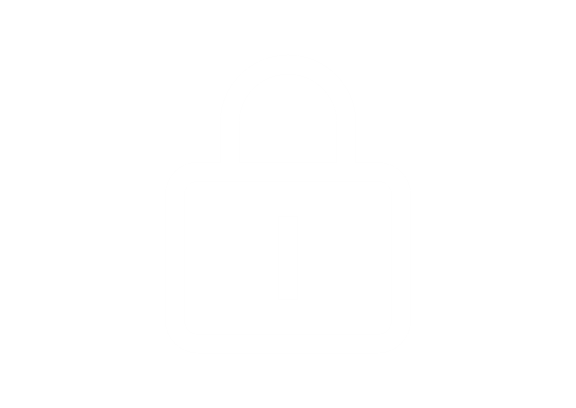 Firmware
Secure services
Secure firmware
Data
Secure data
Firmware
Peripherals
Memory
CPU resources
TrustZone in Cortex-M vs Cortex –A (1)
TrustZone technology is not a new concept – 
Available on Arm Cortex-A series processors for several years 
Now extended to cover ARMv8-M processors.
Non-secure
Secure
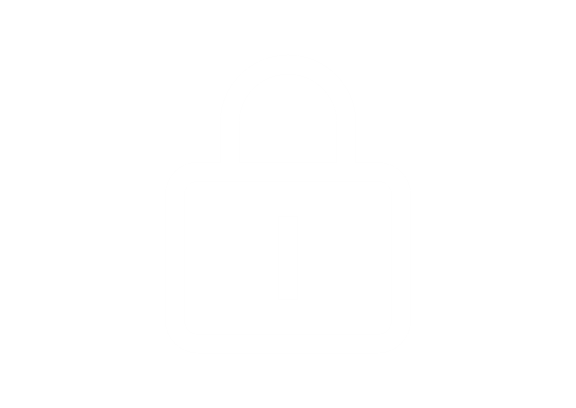 Firmware
Secure services
Secure firmware
Data
Secure data
Firmware
Peripherals
Memory
CPU resources
TrustZone in Cortex-M vs Cortex –A (2)
TrustZone technology for ARMv8-M and in Arm Cortex-A processors appear to be similar at a high level . 
Secure and Non-secure states
Non-secure software able to access to Non-secure memories only. 
TrustZone technology for ARMv8-M is designed with small energy-efficient systems in mind. 
In ARMv8-M Secure and Normal worlds are memory map based and the transitions takes place automatically in exception handling code.
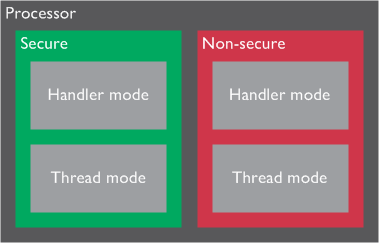 Two worlds: memory partitioning
Secure (Trusted) and Non-secure (Non-trusted) software can work together, 
Non-secure applications cannot directly access Secure resources. 
Non-secure applications have to go through APIs provided by Secure software, 
APIs implement authentications to decide if access to the Secure service is permitted. 
Examples of security critical components include:
A Secure boot loader.
Secret keys.
Flash programming support.
High value assets.
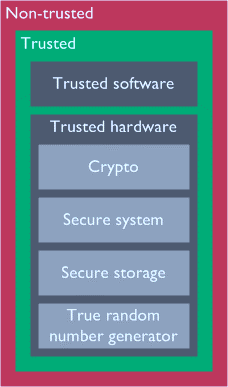 [Speaker Notes: Why use Logical Effort?

This method gives the ability to estimate a delay so that we can design with the least propagation delay.]
Memory Partition
Example partition with TrustZone
Cortex-M standard 4GB linear address map
When TrustZone Security Extension is implemented the 
4GB memory space is partitioned into Secure and Non-secure memory regions.
The Secure memory space is further divided into two types:
Secure
Non-secure callable
0xFFFFFFFF
Various, CPU controlled
System components
and debug
System region
0xE0000000
Secure
Off-chip peripherals
Device region
Non secure
0xA0000000
Secure
Off-chip memory
RAM region
Non secure
0x60000000
Secure
Peripherals
Peripheral region
Non secure
0x40000000
Secure
SRAM
SRAM region
Non secure
0x20000000
Secure
Program flash
CODE region
Non secure
0x00000000
Secure World (S)
Secure addresses define memory and peripherals that are only accessible by Secure software or Secure Requesters.
Non-secure Callable (NSC)
NSC is a special type of Secure location. This memory holds a Secure Gateway (SG) instruction that enables software to transition from Non-secure to Secure state. 
When a Non-secure code calls a Secure code, SG marks it if it is a valid branch target.
NSC memory regions contain tables of small branch veneers (entry points). 
Secure Gateway(SG) instruction prevents Non-secure applications from branching into invalid entry points.
Function call mechanism
When a Non-secure program calls a function in the Secure side:
The first instruction in the API must be an SG instruction.
The SG instruction must be in an NSC region, which is defined by the Secure Attribution Unit (SAU) or Implementation Defined Attribution Unit (IDAU).
The reason for introducing NSC memory is to:
Secure program code containing binary data can be securely placed in a Secure region without direct exposure to the Normal world, and can only be accessed using valid entry points in NSC memory.
Memory
Secure
API
Non-secure callable
SG
Non-secure
Non-secure applications
Function call mechanism: Non-secure to Secure
Non-secure memory
Secure memory (Non-secure callable)
NonSecureFunc:	BL Func_A_Entry
	<Non-secure code>
Func_A_Entry
:	SG
	<Secure code>
	BXNS lr
Call
Enter Secure state
Return to NS
Function call mechanism: Non-secure to Secure
Func_A resides in the Secure world
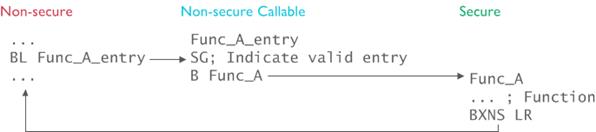 Function call mechanism: Secure to Non-secure
Func_B resides in the Non-secure world
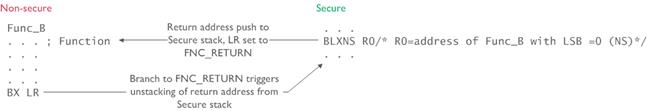 Instructions for switching between states
SG
Secure gateway.
Used for switching from Non-secure to Secure state at the first instruction of Secure entry point.

BXNS
Branch with exchange to Non-secure state.
Used by Secure software to branch or return to Non-secure program.

BLXNS
Branch with link and exchange to Non-secure state.
Used by Secure software to call Non-secure functions.
Non-secure (NS)
Non-secure addresses define memory and peripherals accessible by all software running on the device.

Non-secure transactions are those that 
Originate from Requesters operating as, or deemed to be, Non-secure or 
From Secure Requesters accessing a Non-secure address. 
Non-secure transactions are 
Can only access NS addresses, and 
NS transactions are denied access to Secure addresses.
Attribution units (SAU and IDAU)
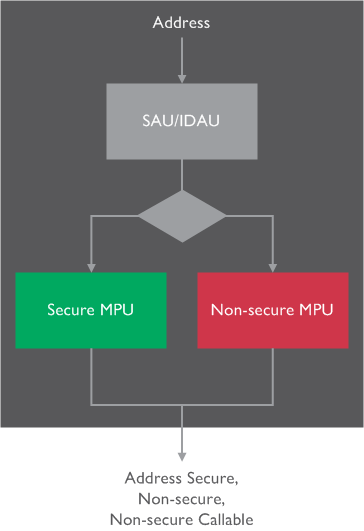 Secure Attribution Unit (SAU) or Implementation Defined Attribution Unit (IDAU) control the Security state of the memory region. 
SAU is internal while IDAU is external

The number of SAU regions is defined during the implementation of the processor. The SAU is disabled at reset.
Attribution units (SAU and IDAU)
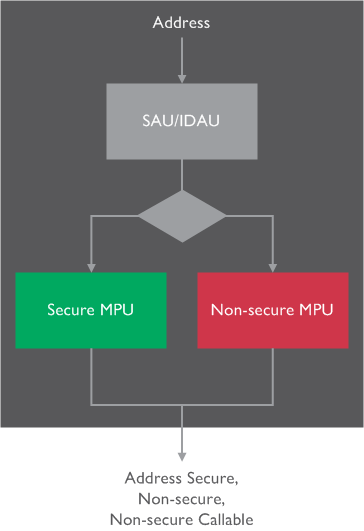 If no SAU regions are defined, or the SAU is disabled, and no IDAU is included in the system 
then the entire memory address space is defined as Secure and the processor is not able to switch to Non-secure state. 
Any attempt to switch to Non-secure state results in a fault. This is the default state of the processor.
Attribution units (SAU and IDAU)
The designer of a microcontroller or SoC device divides the memory spaces into Secure and Non-secure areas. 
Software defines some of the regions using the Secure Attribution Unit (SAU), or by device-specific controller logic that is connected to a special Implementation Defined Attribution Unit (IDAU) interface on the processor. 
The memory partitioning is also used to define peripherals as Secure or Non-secure.
Attribution units (SAU and IDAU)
The SAU and IDAU also define region numbers for each of the memory regions. The region numbers are 8-bit, and are used by the Test Target(TT) instruction to allow software to determine access permissions and security attribute of objects in memory.
The SAU is only implemented if the ARMv8-M Security Extension is included in the processor. The number of regions that are included in the SAU can be configured to be either 0, 4 or 8.
The SAU can only be programmed in Secure state. Regions are programmed using the SAU Region number Register (SAU_RNR), SAU Region base Address Register (SAU_RBAR), and SAU Region Limit Address Register (SAU_RLAR). The SAU can be enabled using the SAU Control Register (SAU_CTRL).
SAU register summary
Each of the SAU registers is 32 bits wide.
SAU_CTRL register
SAU_CTRL register characteristics:
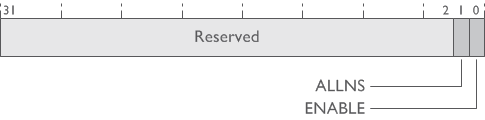 SAU_TYPE register
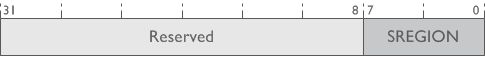 SAU_RNR register
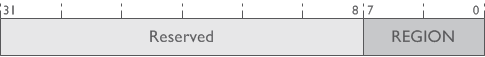 SAU_CTRL register
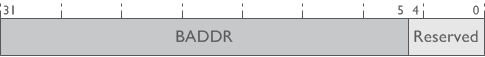 SAU_RLAR register
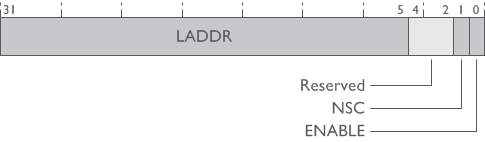 IDAU interface, IDAU, and memory map
The IDAU is used to indicate to the processor if a particular memory address is Secure, Non-secure Callable (NSC), or Non-secure, and provides the region number within which the memory address resides. 
It can also mark a memory region to be exempted from security checking, for example, a ROM table. 
The IDAU interface in general is processor-specific. However, there is a high similarity between the IDAU interfaces on different Cortex-M processors.
Security requirements addressed by TrustZone
Security which could mean many different things can include, but is not limited to:
Communication protection
Prevents data transfers from being visible to, or intercepted by unauthorized parties and might include other techniques such as cryptography.
Data protection
Prevents unauthorized parties accessing secret data that is stored inside devices.
Firmware protection
Prevents on-chip firmware from being reverse engineered.
Operation protection
Prevents critical operations from malicious intentional failure.
Security requirements addressed by TrustZone
Tamper protection
In many security sensitive products, anti-tampering features are required to prevent the operation or protection mechanisms of the device from being overridden.
Data protection
Sensitive data can be stored in Secure memory spaces and can only be accessed by Secure software. Non-secure software can only gain access to Secure APIs providing services to the Non-secure domain, and only after security checks or authentication.
Firmware protection
Firmware that is preloaded can be stored in Secure memories to prevent it from being reverse engineered and compromised by malicious attacks. TrustZone technology for ARMv8-M can also work with extra protection techniques. For example, device level read-out protection, a technique that is commonly used in the industry today, can be used with TrustZone technology for ARMv8-M to protect the completed firmware of the final product.
Security requirements addressed by TrustZone
Operation protection
Software for critical operations can be preloaded as Secure firmware and the appropriate peripherals can be configured to permit access from the Secure state only. In this way, the operations can be protected from intrusion from the Non-secure side.
Secure boot
The Secure boot mechanism enables you to have confidence in the platform, as it will always boot from Secure memory.